Aprendizagem das Pessoas
com Deficiência
GABRIEL ROCHA
BREVE HISTÓRICO
Esparta – Eliminação das pessoas disformes;
Roma – Morte por afogamento; abandono; Com o Cristianismo (caridade e amor) proteção aos deficientes;
Idade Média – Castigo de Deus.

SEGREGAÇÃO – INTEGRAÇÃO – INCLUSÃO
Jo. 9:2,3 – Sl. 139:13,14.
O que é deficiência?
Deficiência é o comprometimento de natureza física, intelectual e/ou sensorial, ao qual, diante de diversas barreiras, podem obstruir a participação plena e efetiva da pessoa na sociedade em igualdade de condições com as demais pessoas.
Estima-se que 15% da população mundial tenha algum tipo de deficiência. Assim é bem provável que você conheça alguém que tenha: um amigo, um vizinho ou até mesmo um familiar.
Educação Especial.
Quais são as deficiências?
1. Deficiência Auditiva
2. Deficiência Visual
3. Surdocegueira
4. Deficiência Física
5. Deficiência Intelectual
6. Transtornos do Espectro do Autismo
7. Deficiências Múltiplas
8. Altas Habilidades e Superdotação
Deficiência Auditiva
Conceituação: é a perda total ou parcial da capacidade de compreender a fala através do ouvido. Pode ser surdez leve - nesse caso, a pessoa consegue se expressar oralmente e perceber a voz humana com ou sem a utilização de um aparelho. Pode acontecer ainda a surdez profunda.
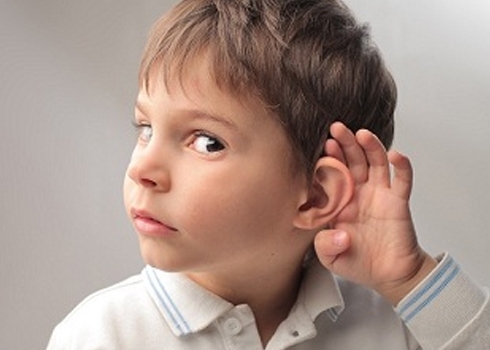 Deficiência Auditiva
Ações a serem tomadas e estratégias de relacionamento:
Verificar qual a forma de comunicação utilizada.
Permitir que a pessoa surda sente-se na frente.
Chamar atenção abanando as mãos.
Utilizar comunicação visual.
Reconhecer e valorizar tentativas de comunicação.
Quando a pessoa estiver acompanhada de um intérprete, dirija-se a ela, não ao intérprete.
Adaptação do Material Didático:
Utilizar sempre que possível material concreto diversificado, de preferência visual que sirva de apoio para melhor entendimento e assimilação de novos conceitos.
2. Deficiência Visual
Conceituação: A expressão deficiência visual é definida pela perda total ou parcial da visão, sendo de forma congênita ou adquirida.
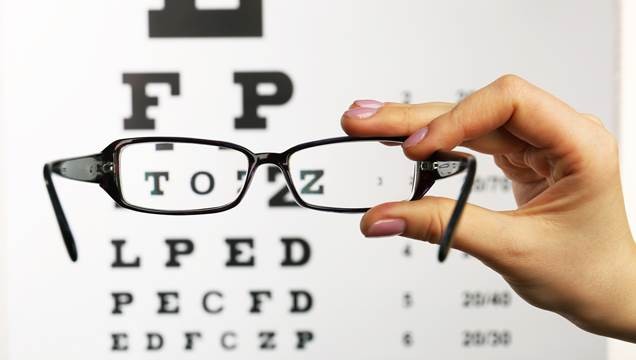 2. Deficiência Visual
Ações a serem tomadas e estratégias de relacionamento:
Oferecer ajuda, caso a pessoa aceite, oferecer o braço para ela segurar.
Ao cumprimentar a pessoa com DV, aperte-lhe a mão.
Mostrar a pessoa os trajetos que ele precisa conhecer no ambiente e informar qualquer mudança que ocorra no ambiente.
Informar sua entrada em um ambiente que já se encontra um deficiente visual, e ao sair, despedir-se.
Ações a serem tomadas e estratégias de relacionamento:
Para orientar uma pessoa com DV, evite os termos “aqui” ou “lá”, use os termos “a sua direita”, “a sua esquerda”, “para trás”, “para frente” etc.
2. Deficiência Visual
Tome a frente quando passar em um lugar estreito.
Para ajudar DV a sentar-se, basta posicionar sua mão no encosto ou braço da cadeira.
Adaptação do Material Didático Para Baixa Visão:
Adaptar as atividades de acordo com a condição visual da pessoa.
Recomenda-se que o material impresso seja nas fontes Verdana ou Arial, em negrito e em um tamanho que o aluno consiga ler.
Usar caderno com pauta ampliada e lápis B4 ou B6.
Caso seja necessário, providenciar software protetor de tela ou outros.
2. Deficiência Visual
Usar caderno com pauta ampliada e lápis B4 ou B6.
Caso seja necessário, providenciar software protetor de tela ou outros.
Adaptação do Material Didático Para Aluno Cego:

A pessoa cego  faz uso de reglete e punção ou máquina de datilografia braile para a escrita.
Uso de material concreto e em relevo.
Gravação em áudio.
Descrição de figuras e situação.
3. Surdocegueira
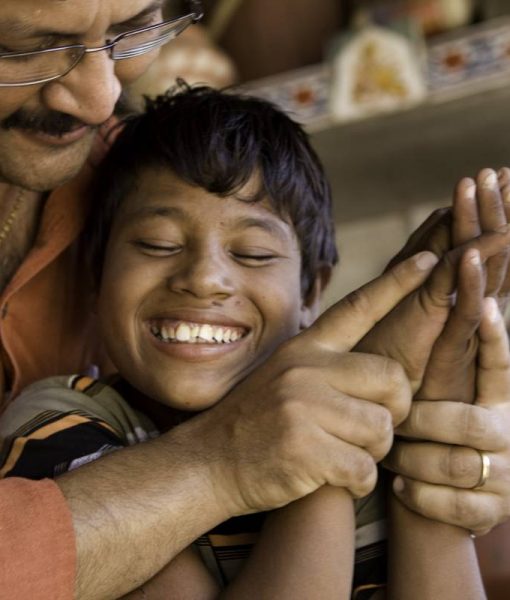 Conceituação: é a associação de duas deficiências sensoriais em uma mesma pessoa (visual e auditiva).
3. Surdocegueira
Ações a serem tomadas e estratégias de relacionamento:

Identificar-se através de toques, gestos ou sinais.
Combinar com a pessoa um sinal de identificação.
Informar sobre o contexto que a rodeia.
Se a pessoa tiver baixa visão, procurar não sair do seu campo de visão.
Ao conduzir, deixar pegar no braço.
Utilizar sinais simples para avisar a presença de escadas, portas ou outros obstáculos.
Avisar se for sair.
3. Surdocegueira
Adaptação do Material Didático:

É fundamental que o profissional conheça aspectos específicos das perdas auditivas e visual, como a intensidade e a época que foi adquirida a surdocegueira.
É fundamental a presença de um guia intérprete.
Manter a área de trabalho em ordem.
Estabelecer uma rotina.
4. Deficiência Física
Conceituação: é todo comprometimento da mobilidade, coordenação motora geral ou da fala, causado por lesões neurológicas e ortopédicas ou ainda por má formação congênita ou adquirida.
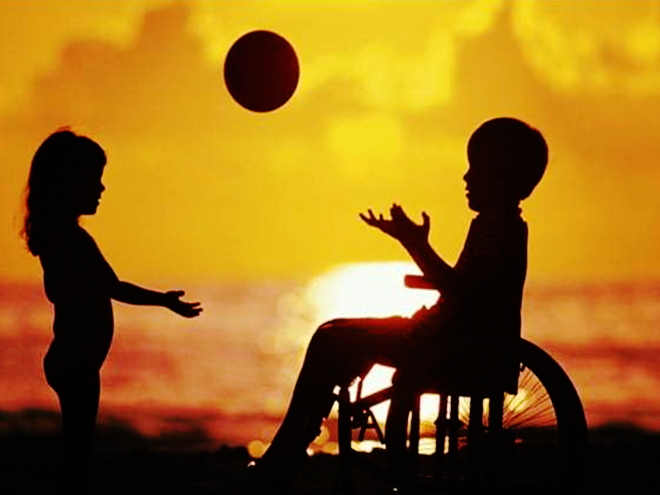 4. Deficiência Física
Dentre as formas que a deficiência física pode se apresentar a paralisia cerebral com suas diversas classificações e desordens associadas.

Paralisia Cerebral A paralisia cerebral (PC) é definida por Bobath (1984) como uma desordem no desenvolvimento e da postura, devido a uma lesão no cérebro, ainda em desenvolvimento. Ela não é progressiva, ou seja, não evolui, e pode ou não apresentar comprometimento intelectual, dependendo da localização da lesão no cérebro.
4. Deficiência Física
Ações a serem tomadas e estratégias de relacionamento:
Realizar adaptações arquitetônicas necessárias, o que inclui rampas de acesso ou elevadores, banheiros adaptados a largura das cadeiras.
Não apoiar-se na cadeira de rodas, muletas e bengalas, nem segurá-las ou utilizá-las sem permissão.
Ao conversar com uma pessoa em cadeira de rodas, baixe-se para que fiquem da mesma altura.
Adaptação do Material Didático:
Recorrer às várias Tecnologias Assistivas pode ser de grande auxílio para promover o acolhimento e o desenvolvimento da pessoa com deficiência física.
5. Deficiência Intelectual
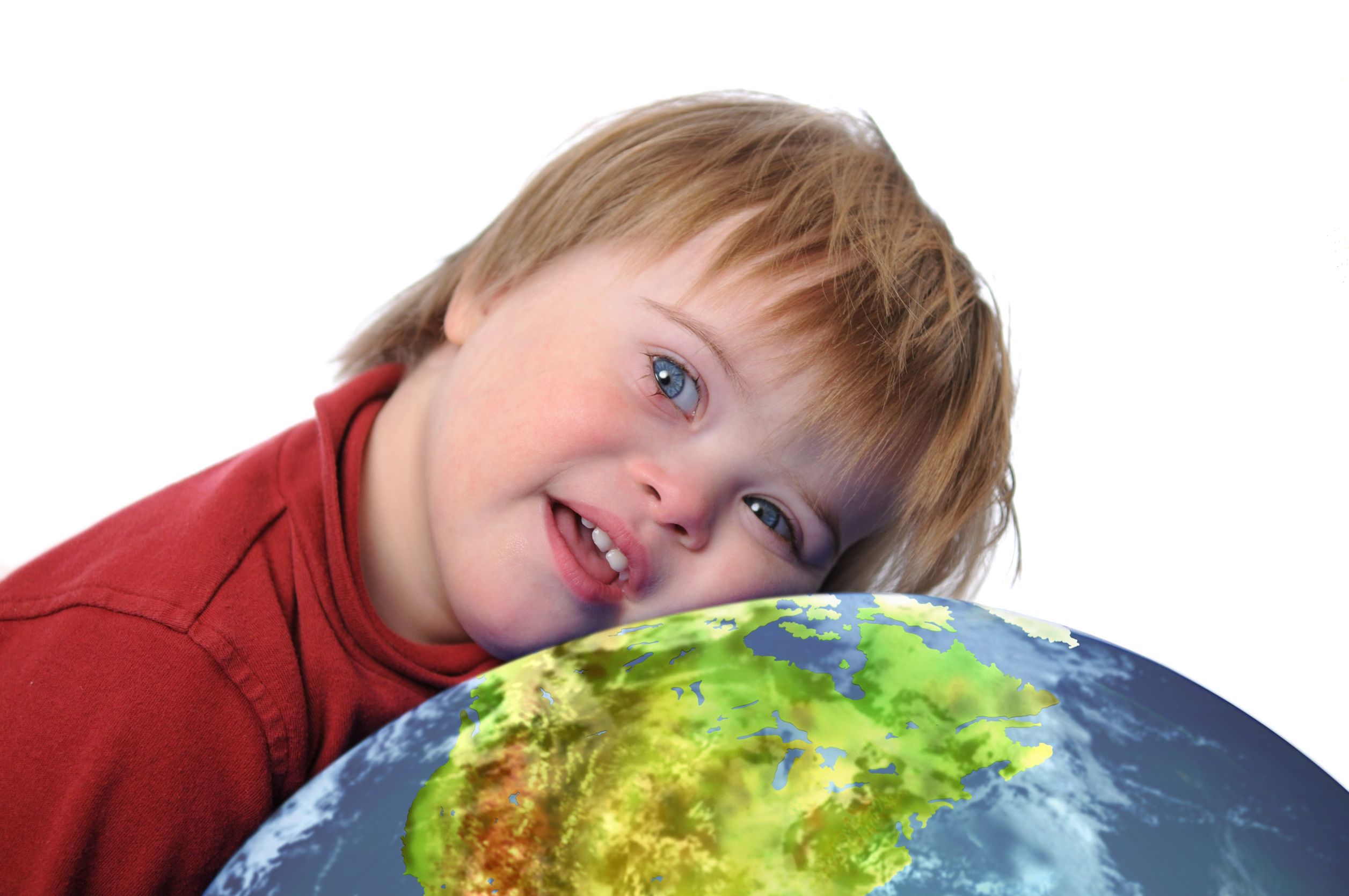 Conceituação: é um atraso ou lentidão no desenvolvimento mental que pode ser percebido na maneira de falar, caminhar, escrever. O grau deficiência intelectual varia de leve a profundo.
5. Deficiência Intelectual
Síndrome de Down
(ainda não se sabe a causa);
Diferentes níveis de D.I;
Características físicas específicas;
Tônus muscular baixo;
Potencialidade para o desenvolvimento global.
5. Deficiência Intelectual
Ações a serem tomadas e estratégias de relacionamento:

Tratar a pessoa com DI de acordo com sua idade cronológica e evitar superproteção.
Respeitar o ritmo de aprendizagem e individualidade.
Planejar atividades diversificadas que promovem a independência e autonomia.
Falar diretamente com a pessoa com deficiência, estabelecendo contato visual.
Oferecer modelos de comportamento adequado.
Não tratar a pessoa como doente, para melhorar a sua autoestima.
5. Deficiência Intelectual
Adaptação do Material Didático:

Utilizar figuras, imagens e cores para auxiliar a pessoa com DI a obter uma melhor compreensão e fixação do conteúdo.
Usar jogos e brincadeiras para facilitar a fixação das informações.
Não passar um conteúdo sem que o outro tenha sido assimilado.
Trabalhar com o concreto.
6. Transtornos do Espectro do Autismo
Conceituação: comprometem três áreas do desenvolvimento humano: interação social, comunicação e fala.
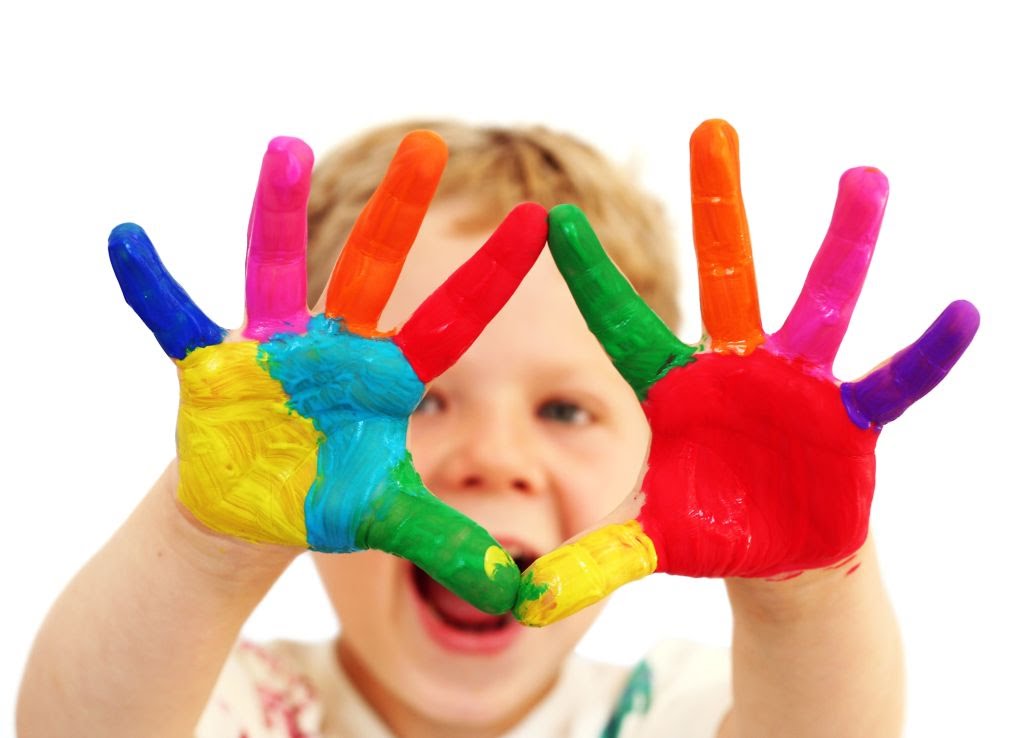 6. Transtornos do Espectro do Autismo
Ações a serem tomadas e estratégias de relacionamento:

Sensibilizar a comunidade garantindo uma melhor recepção da pessoa com autismo.
Orientar à família sobre a importância da medicação caso seja necessário, e de um serviço de suporte por profissionais especializados.
6. Transtornos do Espectro do Autismo
Adaptação do Material Didático:

Todo os recursos pedagógicos podem ser aplicados com pessoas com autismo.
Atividades dirigidas às pessoas com autismo precisam atender às suas necessidades.
As atividades adaptadas para o autista devem favorecer o seu desenvolvimento da fala, comunicação e interação social.
Recomenda-se a utilização de materiais mais resistentes para maior durabilidade.
7. Deficiências Múltiplas
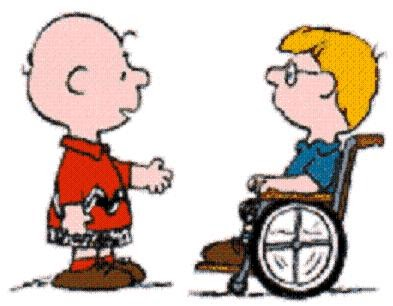 Conceituação: é a associação de uma ou mais deficiências anteriormente citadas.
7. Deficiências Múltiplas
Ações a serem tomadas e estratégias de relacionamento:

Deve-se verificar quais são as deficiências associadas e observar quais os sistemas de comunicação utilizados as necessidades de condições motoras, compreensão e interpretação.
8. ALTAS HABILIDADES/SUPERDOTAÇÃO
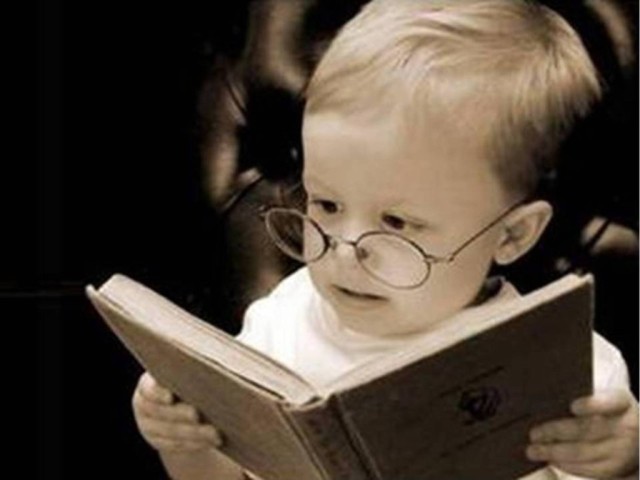 Conceituação: Consiste em habilidades gerais e/ou específicas acima da média, elevados níveis de comprometimento com a tarefa e elevados níveis de criatividade.
8. ALTAS HABILIDADES/SUPERDOTAÇÃO
Características: Aprende fácil e apresenta vocabulário excepcional; Criativo; resolução de tarefas de forma não convencional; Conhecedor de assuntos pouco comuns; Persistente; Persuasivo; Curioso; Pouco tolerante com tolices; Habilidade nas artes; Excelente senso de humor; Resiste à rotina e à repetição.
8. ALTAS HABILIDADES/SUPERDOTAÇÃO
Estabelecer locais para atividades diferenciadas;
Desafios, mistérios e problemas para solucionar;
Leitura de livros;
Informações e curiosidades sobre o mundo;
Espaços para a pesquisa;
Estimular a socialização e práticas esportivas;
Incentivar atividades artísticas.
Educação Cristã
-PESCADORES DE CRIANÇA-
“Nos primeiros anos de vida, o vaso está macio e moldável. [...] Os ensinos da infância deixam impressões definidas e distintas na mente, que permanecem depois que setenta anos já passaram. Cuidemos que tais impressões sejam feitas para os mais altos propósitos.”
 Charles Spurgeon.